Project VIC
Presenter: John Hancock
Technical Advisor, Project VIC
CEO, Hubstream Inc
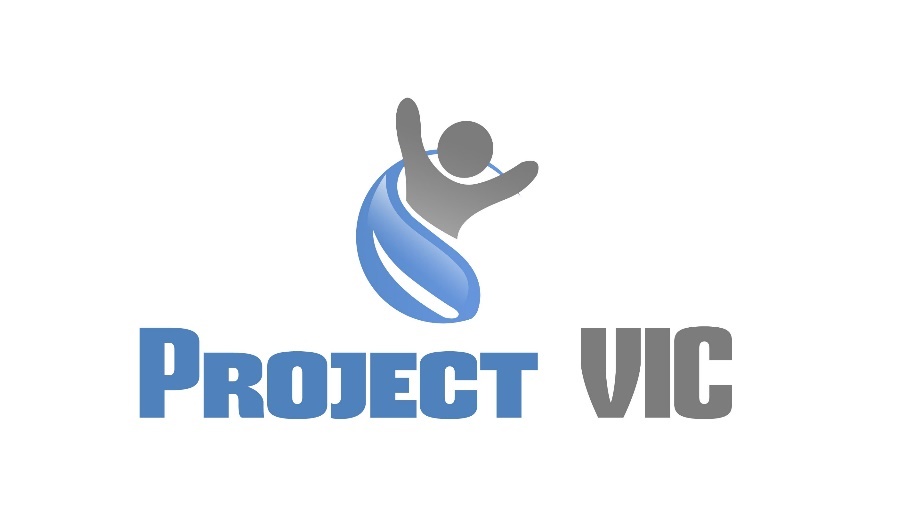 Project VIC is…
a partnership between government agencies, technology companies and not-for-profits to respond to the online sexual exploitation of children
Project VIC’s vision
Stop leaving victims in evidence rooms
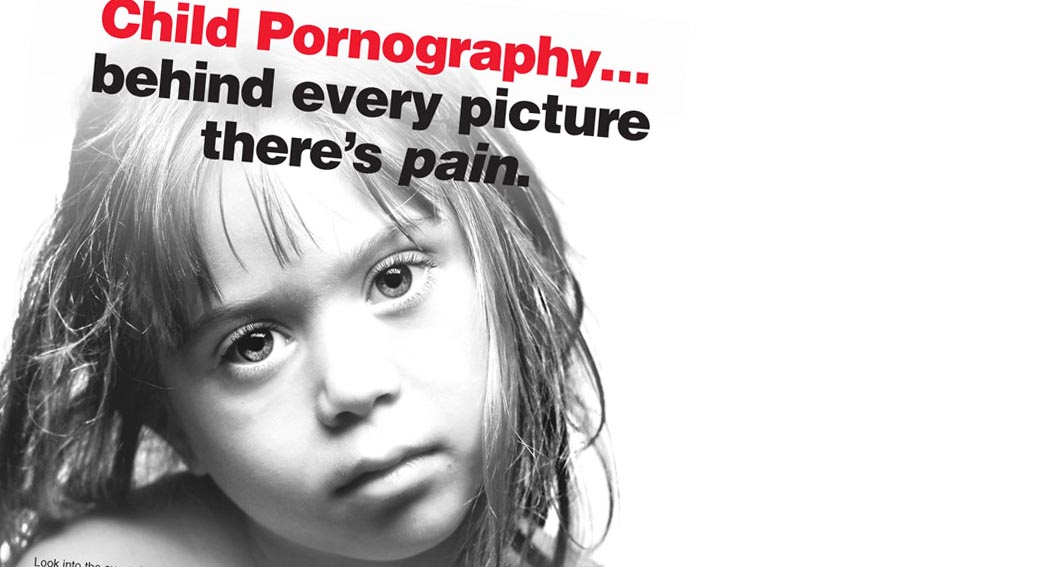 The data deluge
Technology ecosystem
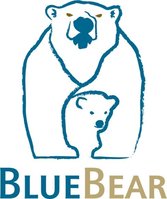 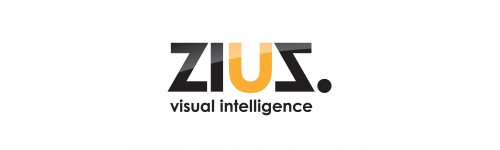 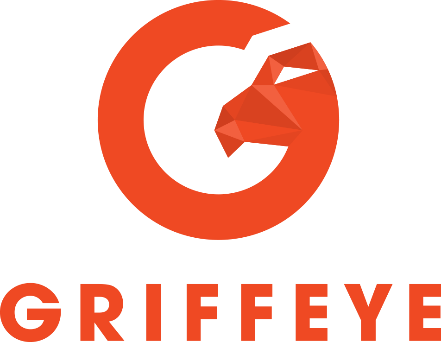 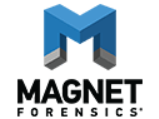 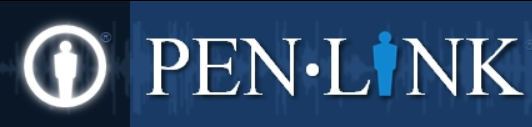 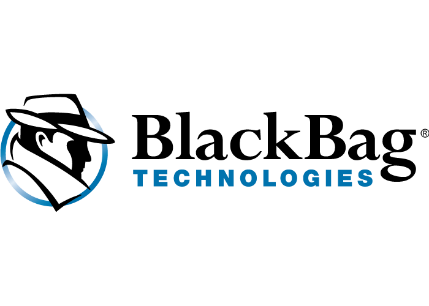 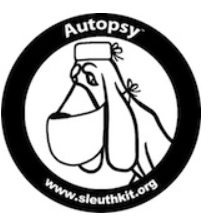 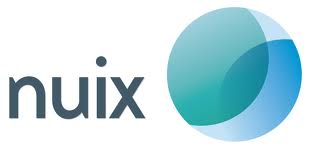 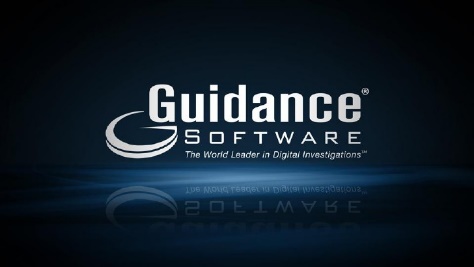 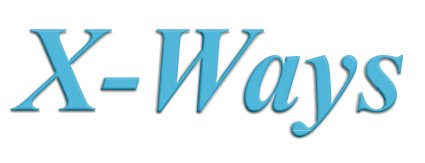 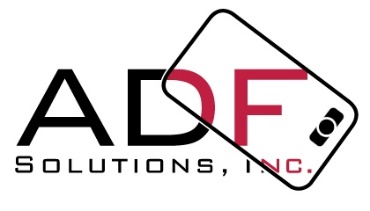 Technology ecosystem
VICS (Video and Image Classification Standard)
Based on the Open Data Protocol (OASIS standard)
Project VIC GitHub repository
Currently at version 1.3
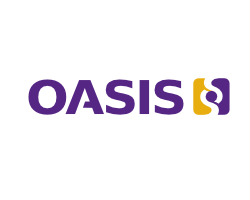 Crowdsourced data set
Contributions from trained law enforcement agencies
Data set allows law enforcement to keep up with the massive volume of new child abuse images and videos
Hubstream provides an encrypted cloud-based data sharing and analytics service
Metrics
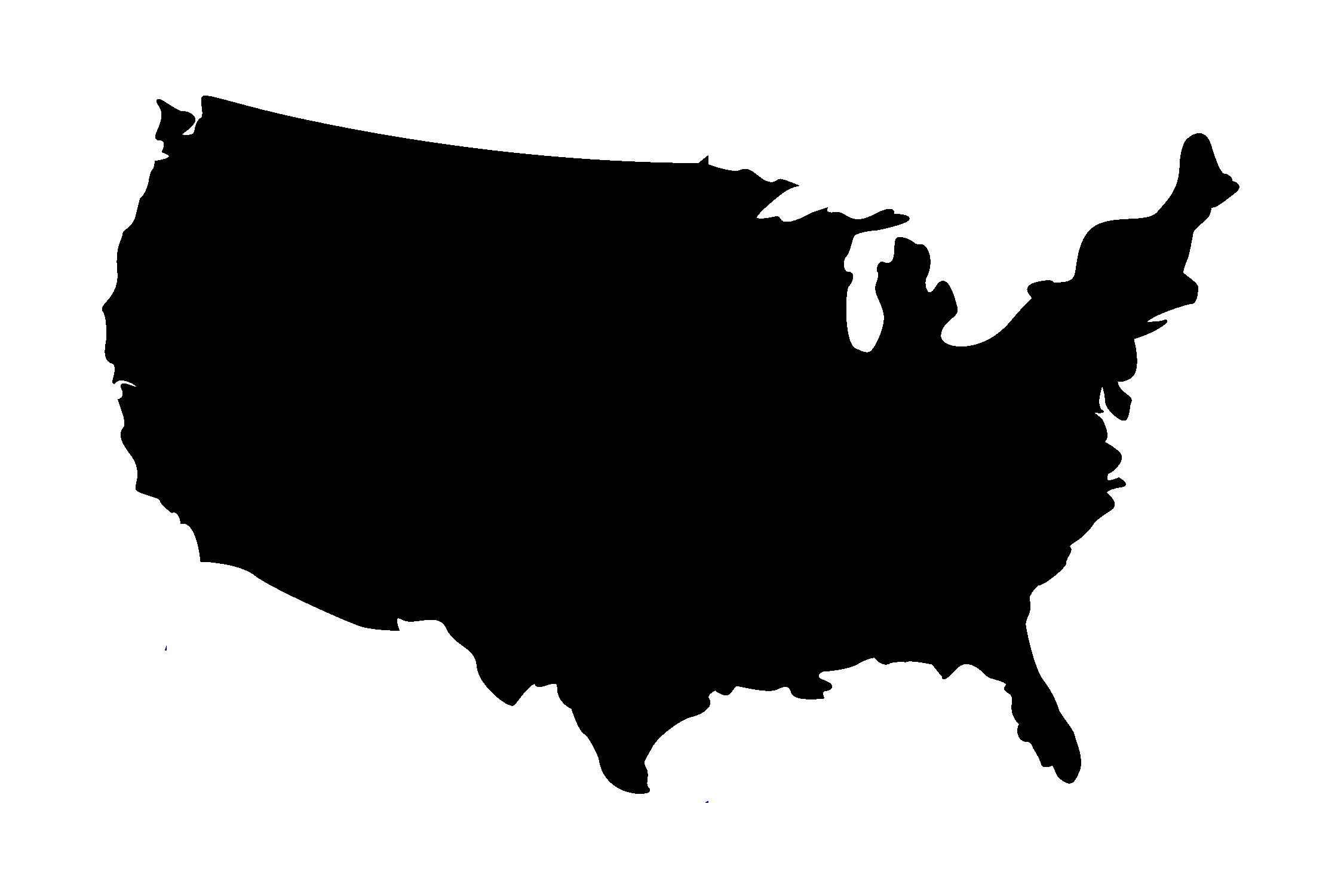 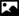 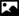 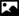 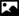 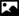 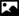 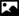 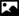 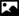 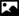 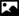 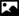 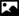 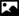 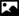 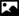 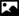 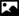 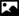 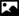 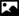 1000+
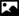 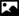 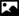 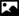 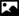 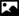 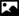 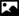 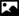 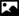 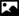 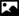 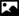 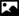 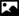 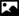 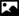 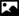 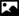 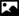 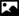 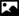 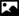 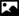 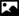 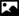 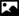 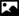 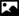 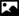 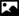 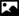 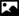 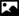 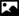 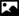 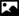 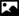 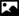 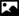 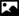 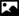 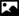 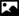 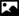 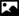 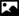 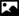 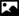 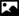 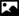 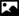 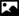 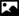 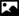 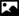 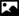 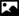 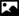 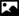 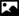 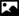 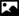 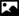 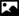 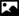 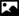 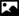 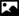 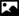 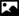 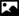 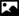 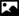 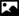 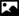 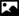 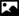 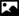 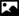 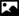 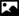 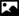 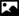 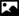 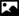 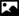 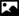 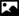 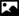 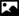 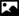 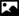 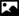 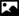 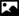 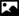 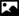 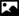 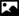 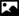 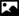 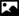 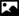 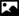 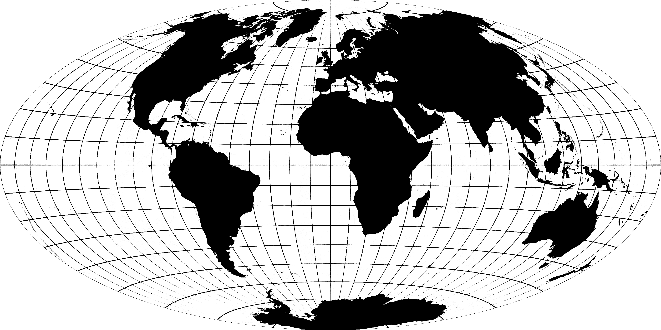 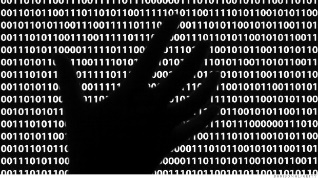 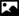 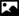 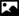 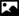 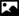 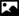 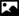 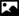 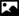 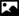 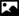 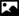 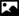 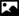 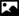 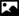 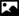 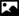 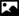 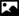 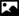 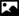 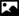 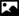 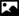 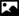 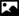 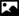 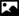 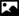 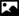 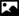 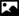 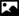 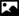 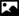 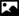 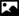 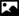 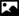 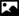 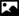 35
16
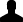 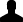 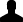 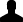 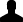 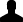 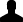 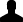 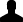 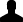 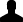 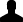 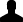 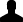 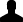 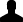 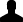 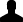 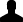 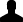 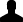 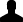 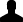 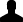 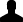 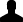 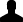 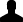 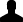 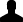 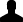 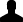 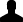 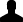 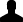 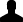 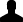 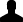 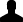 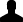 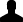 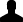 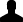 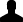 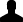 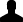 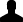 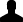 Countries Participating
Supported Products
Participating Agencies
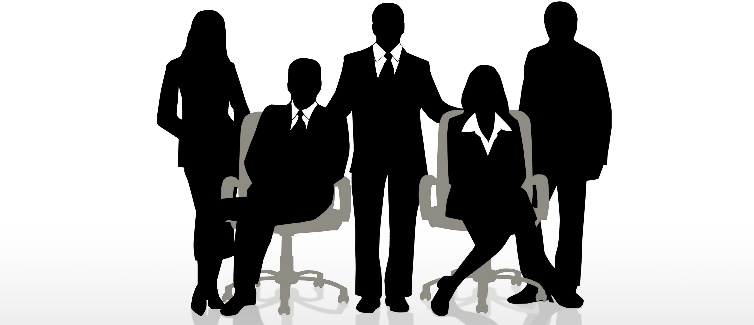 1,700+
2,600,000+
2,000+
Officially Trained
Categorized Files
Users
International Deployments
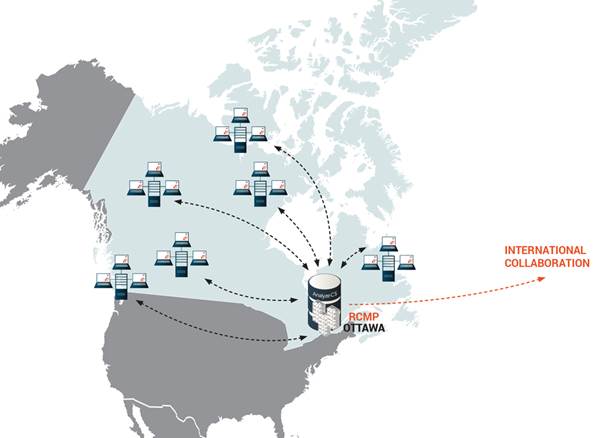 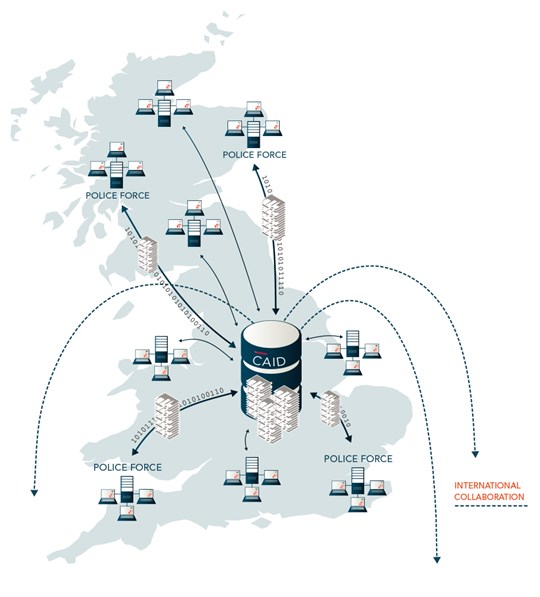 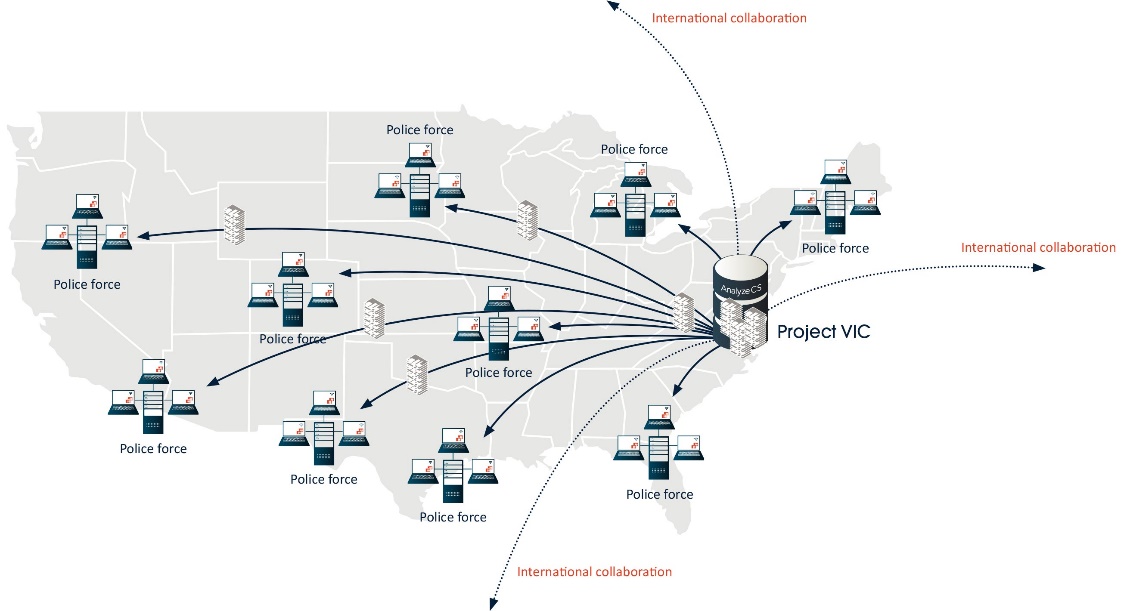 95% of respondents found that Project VIC saved them time
“Due to the large numbers of files, culling the home security content away from the pool of otherwise possibly relevant data would have taken weeks if not months using older methods. With Analyze DI, this was finished in a few days time.”
- Survey Respondent
Based on 192 respondents
Project VIC summary
New projects
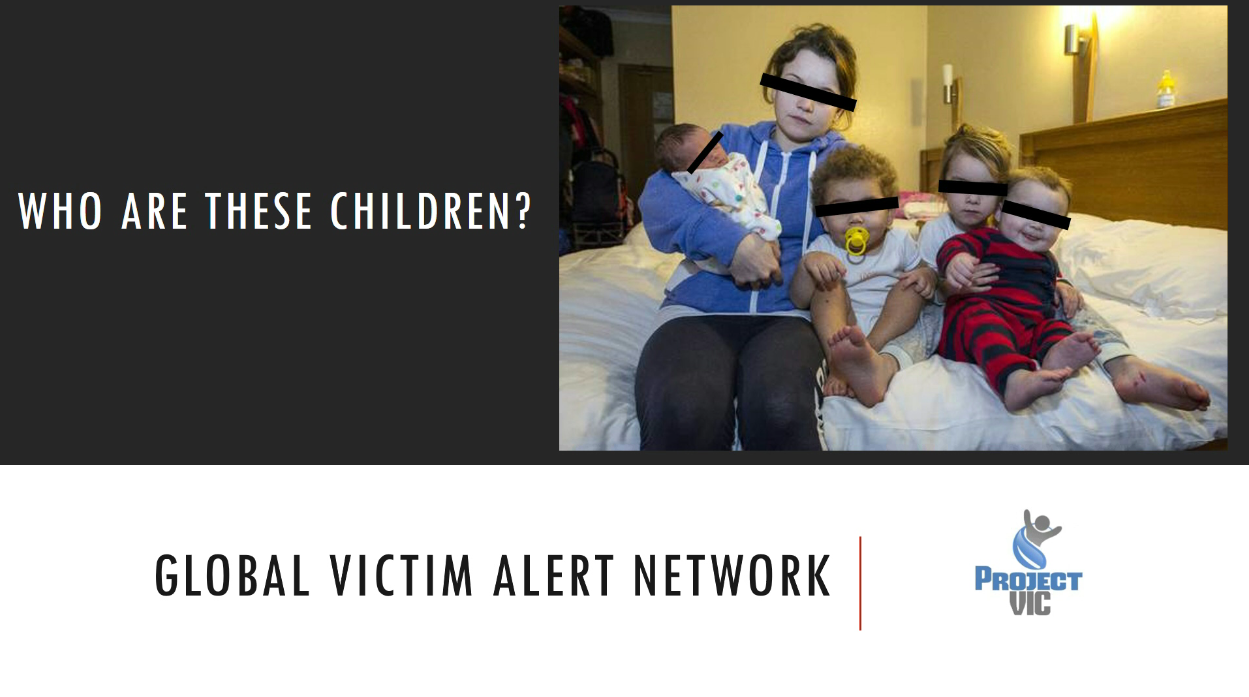 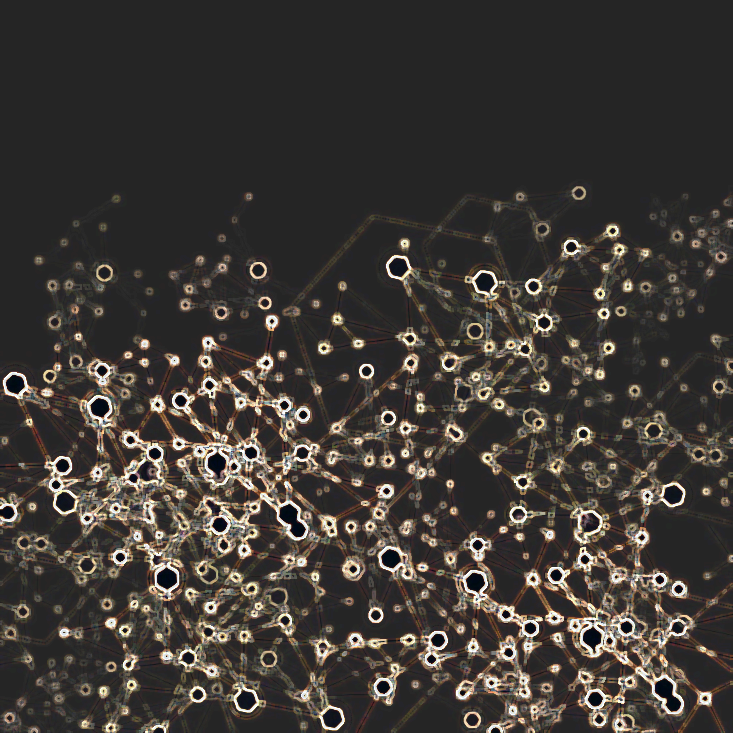 Prioritization
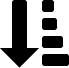 Data Visualization
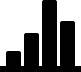 Timelines
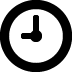 Network Analysis
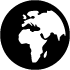 Hubstream Intelligence helps you use data to solve crimes faster.
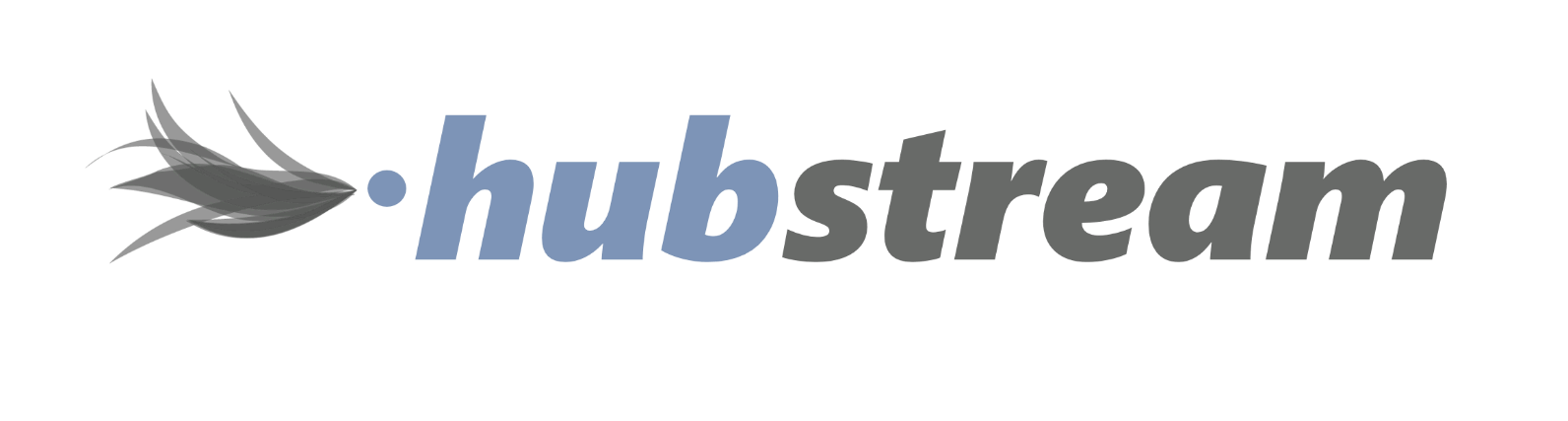 John Hancock, CEO
john.hancock@hubstream.net
Cloud and on-premise intelligence solutions.
Applied crime analytics to improve every phase of your investigations.
solve crimes faster